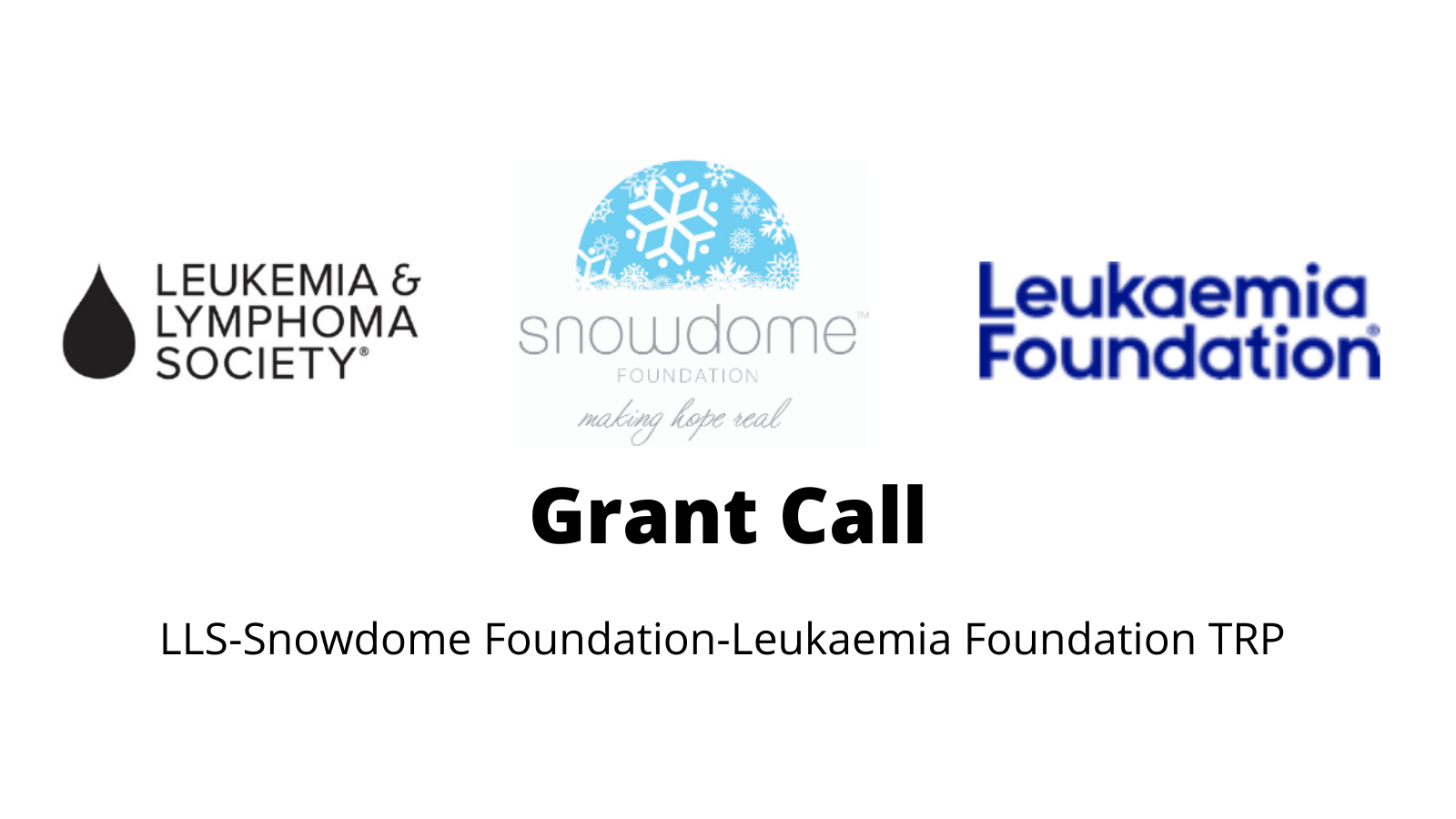 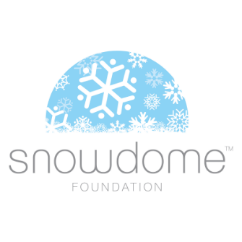 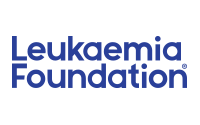 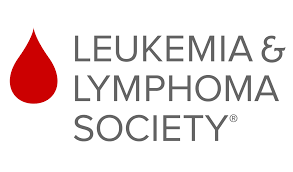 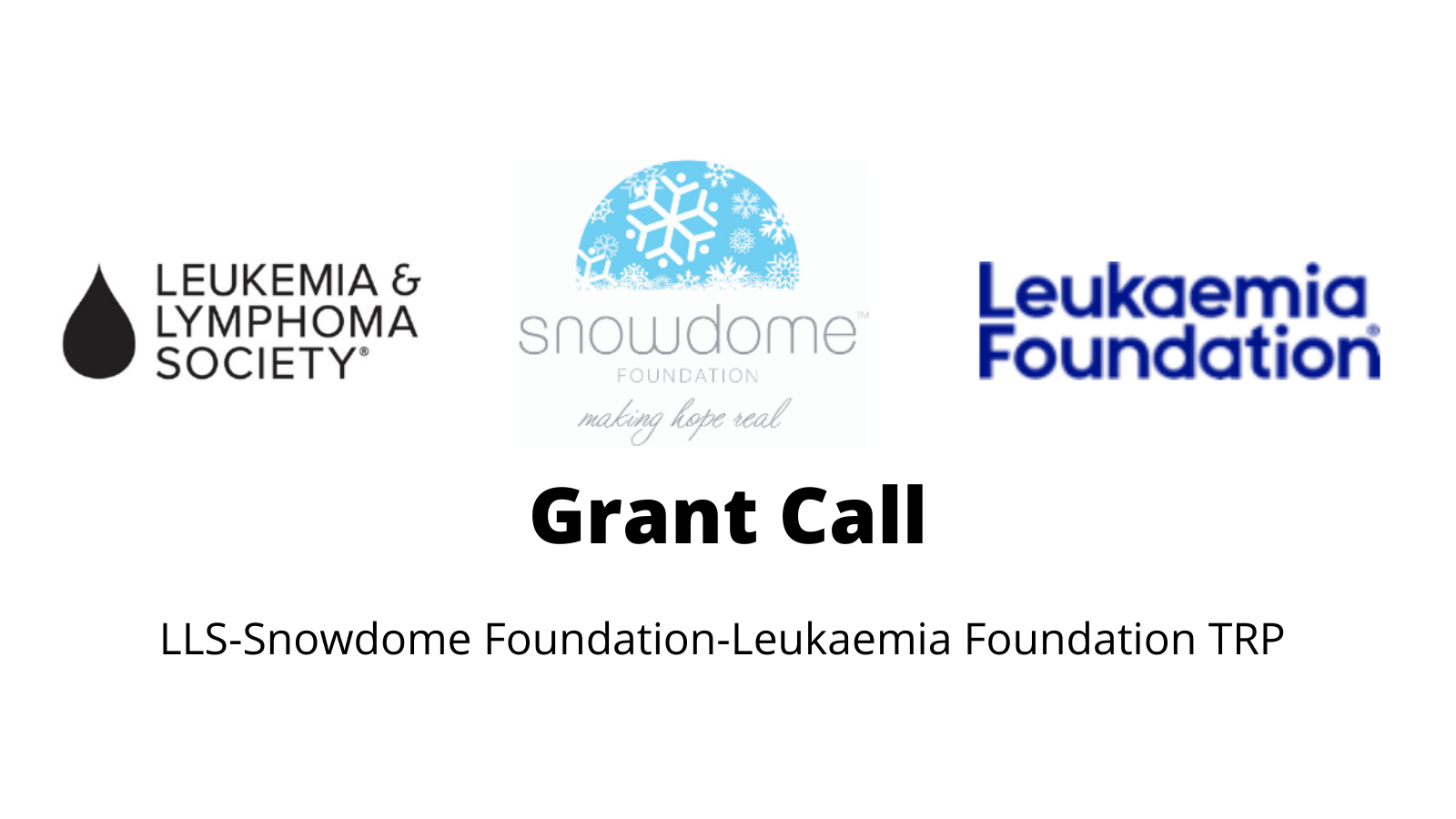 Reminder closing soon
March 8th, 2021 
The Leukemia & Lymphoma Society-Snowdome Foundation-Leukemia Foundation are jointly funding up to two Translational Research Program (TRP) grants at $600,000 (USD) each.  

These co-funded blood cancer TRPs are available to researchers working in Australia, Australian investigators working in other countries or to Australian and non-Australian researchers jointly applying as co-PIs.  

Letter of intent to be received by March 8th, 2021
Full applications to be received by April 19th, 2021 
Applications must be submitted to the LLS TRP program. Visit https://www.lls.org/research/translational-research-program for more information.